Electronic Components
Input Transducers
Input transducers are devices that convert a change in physical conditions (for example a thermistor, LDR, or variable resistor) into a change in resistance and/or voltage. This is then processed by a voltage divider circuit.
LDR
Thermistor
Measures temperature
Can measure heat or cold
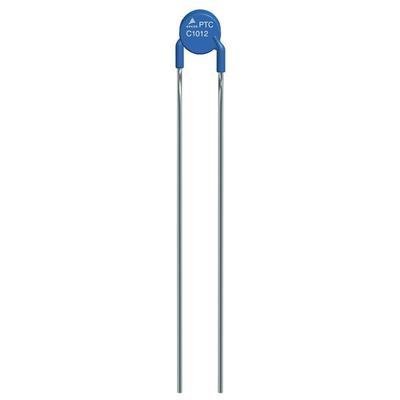 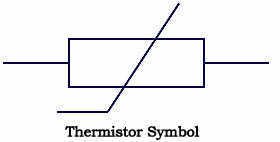 LDR
Measures light (photons)
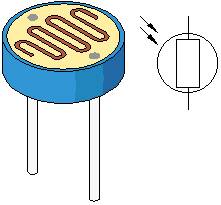 Variable resistor
Can change resistance (up to the maximum setting on the resistor)
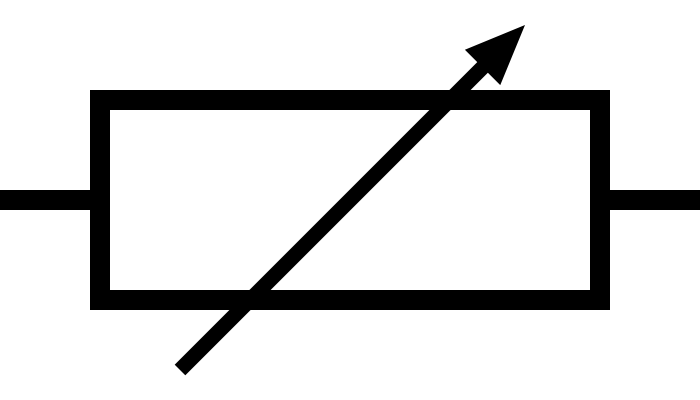 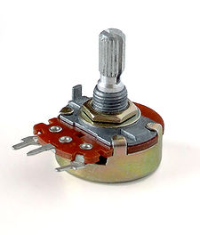 Transistor
Works as a switch or amplifier



Converts analogue 
Signal  at 0.7V to 
ON FULLY
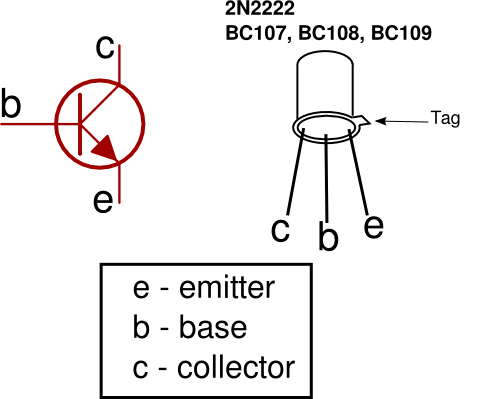